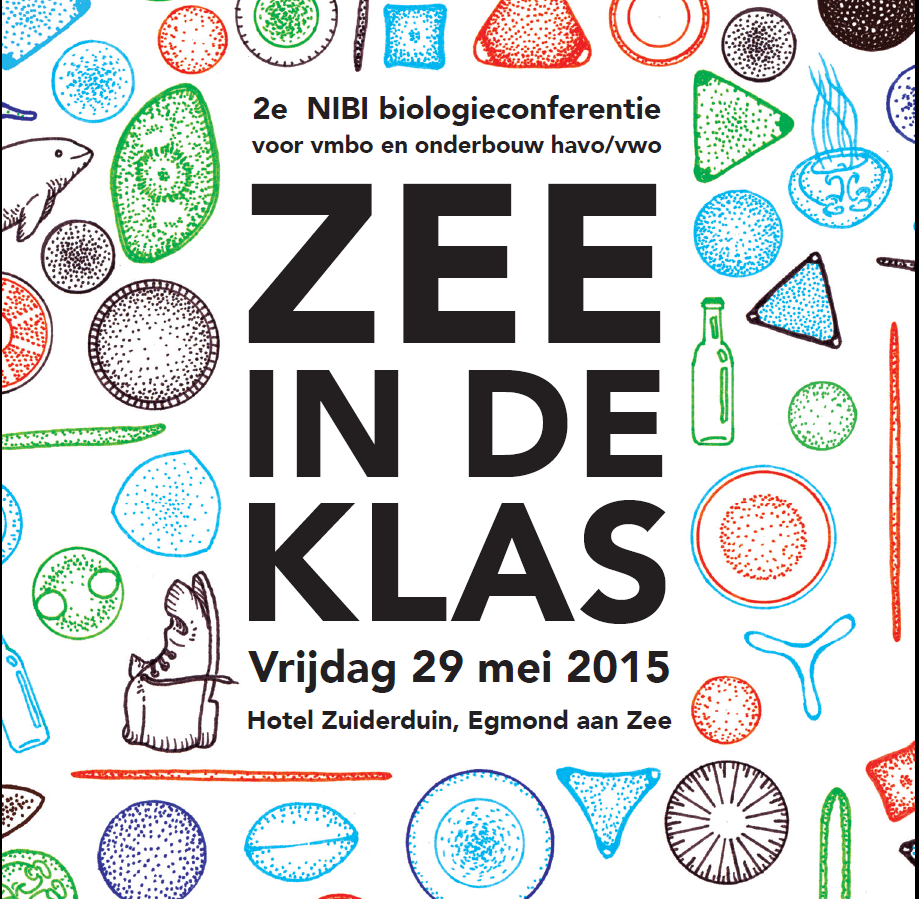 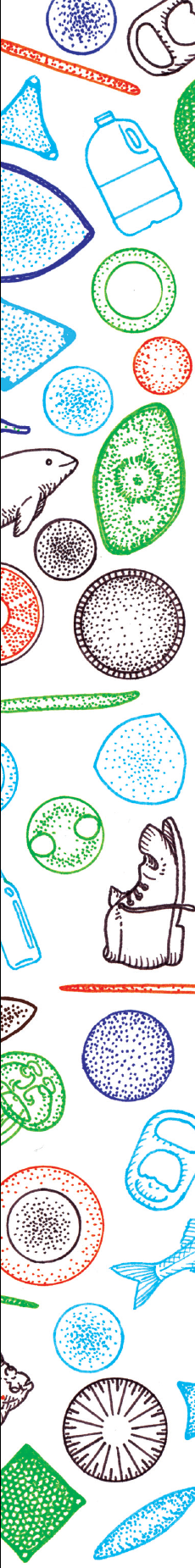 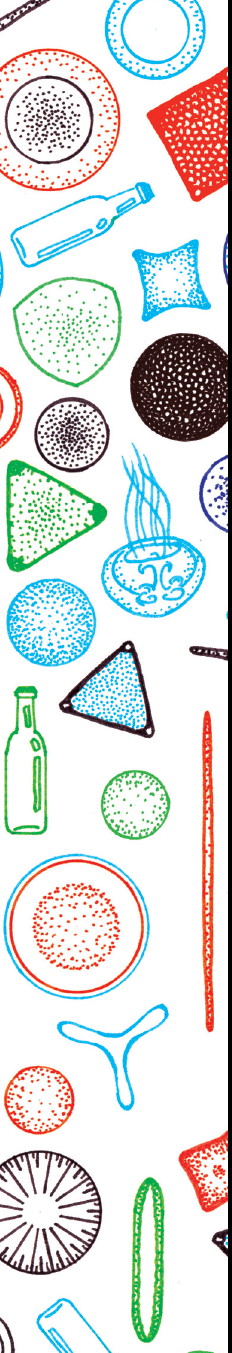 Huishoudelijk
Wat is waar? -> zie tasje met plattegrond
Quiz
Vraag 1
Hotel Zuiderduin ligt aan de zeeweg 52
Is dit juist of onjuist?
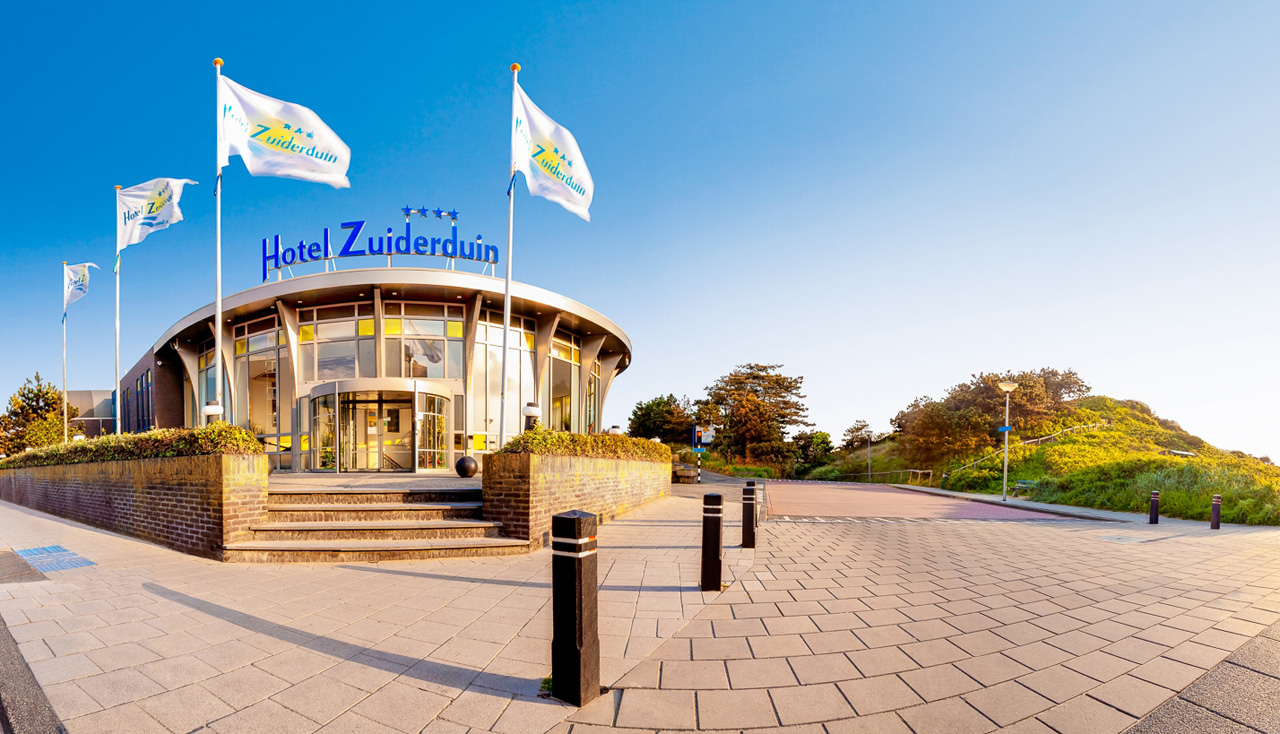 Vraag 2
Een zeevarken is de oud Hollandse naam voor een bruinvis

Is dit juist of onjuist?
Den bruinvisch (Phocaena), een soort van walvisch wiens snuit op dien van een varken gelijkt; ook varkensvisch genoemd
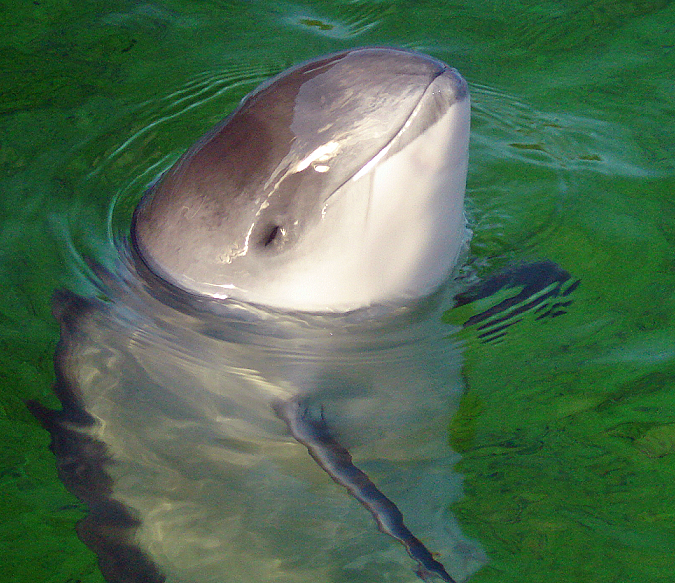 Vraag 3Greenpeace strijdt voor zee-reservaten en gooide als actie grote keien in de Noordzee. In welk deel precies?
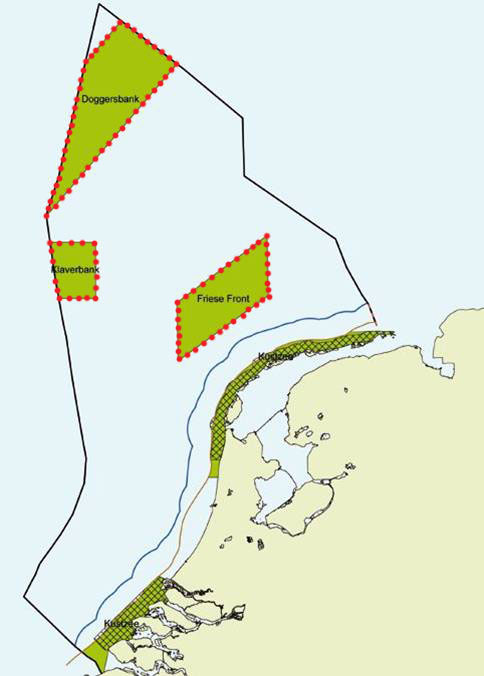 A   Doggersbank
B   Friese Front
C   Klaverbank
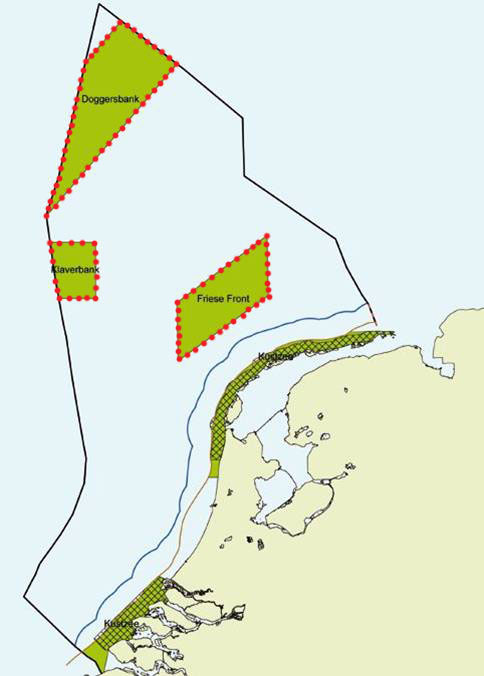 C   Klaverbank
Vraag 4
Biologisch afbreekbare ballonnen kun je met gerust hart oplaten omdat ze in zee al vlug verteren.







Is dit juist of onjuist?
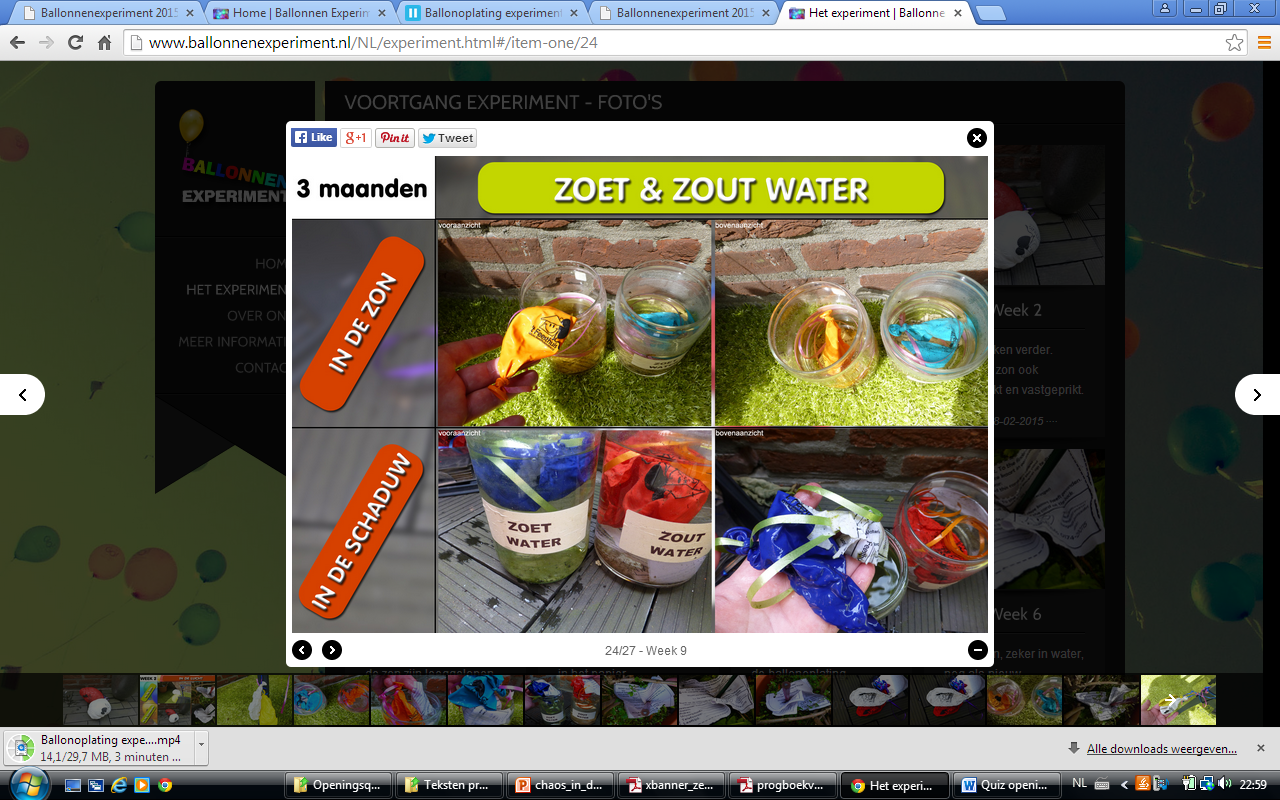 Onjuist: ballon kan wel 2 jaar intact blijven en kan zo al lang voor prooi worden aangezien en in magen belanden. www.ballonenexperiment.nl
Vraag 5
De gaatjes in deze schelpen zijn gemaakt door het volgende dier:
A   zeepier
B   boormossel
C   tepelhoren
D   strandplevier
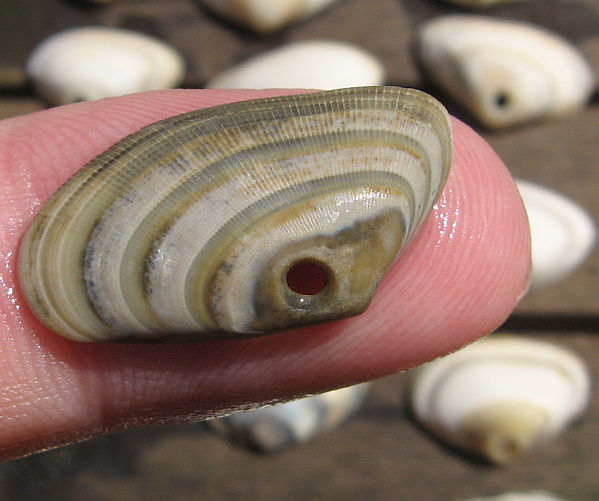 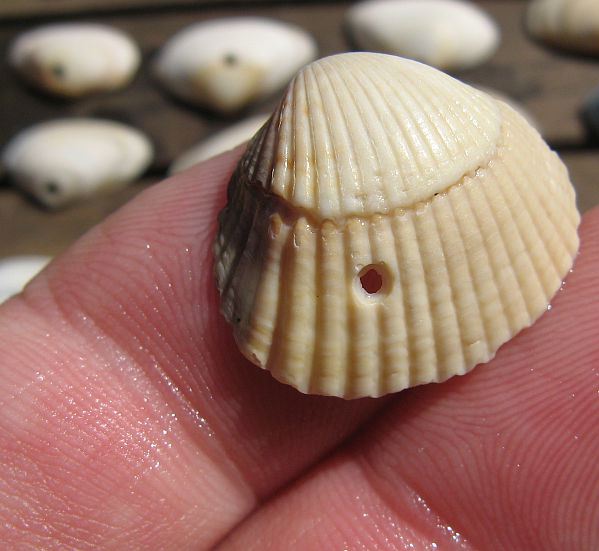 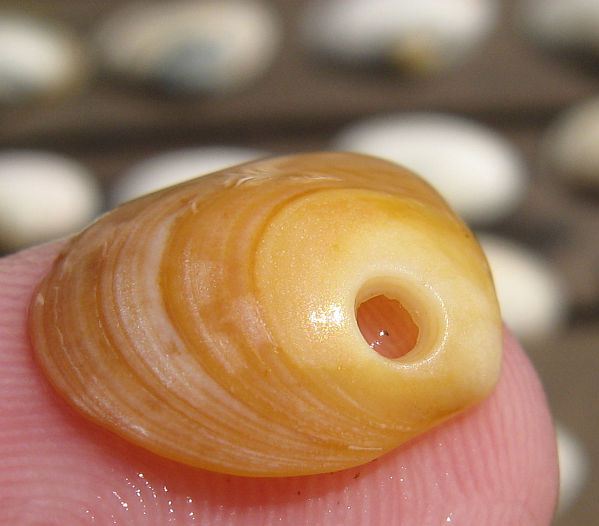 https://ramireziblog.wordpress.com
Tepelhoren
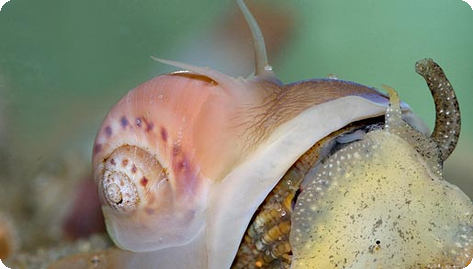 www.ecomare.nl
Vraag 6
Welke vogel is dit?
A   roodborsttapuit
B   fitis
C   graspieper
D   rietgors
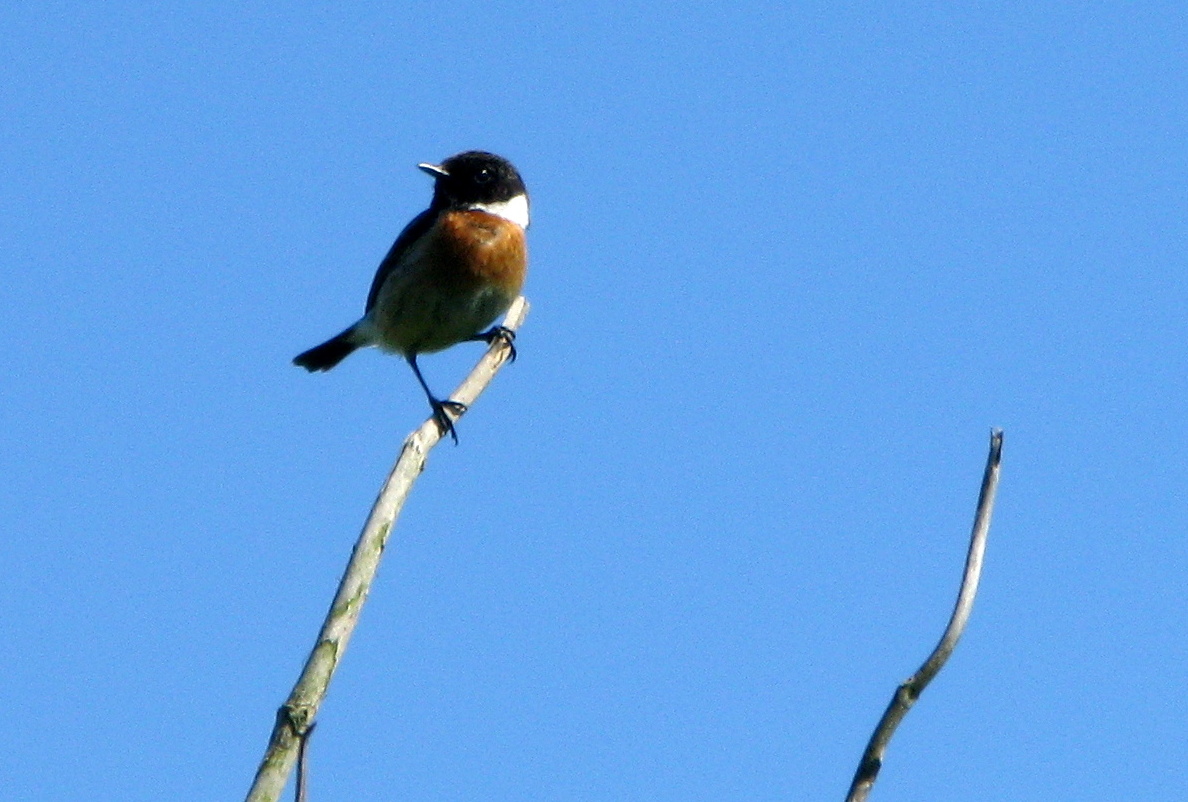 roodborsttapuit
Vraag 7
Jan Andries van Franeker doet al meer dan drie decennia onderzoek naar de hoeveelheid plastic troep in de magen van aangespoelde stormvogels. In hoeveel procent vind hij plastic?

A  95%
B  85%
C  75%
D  65%
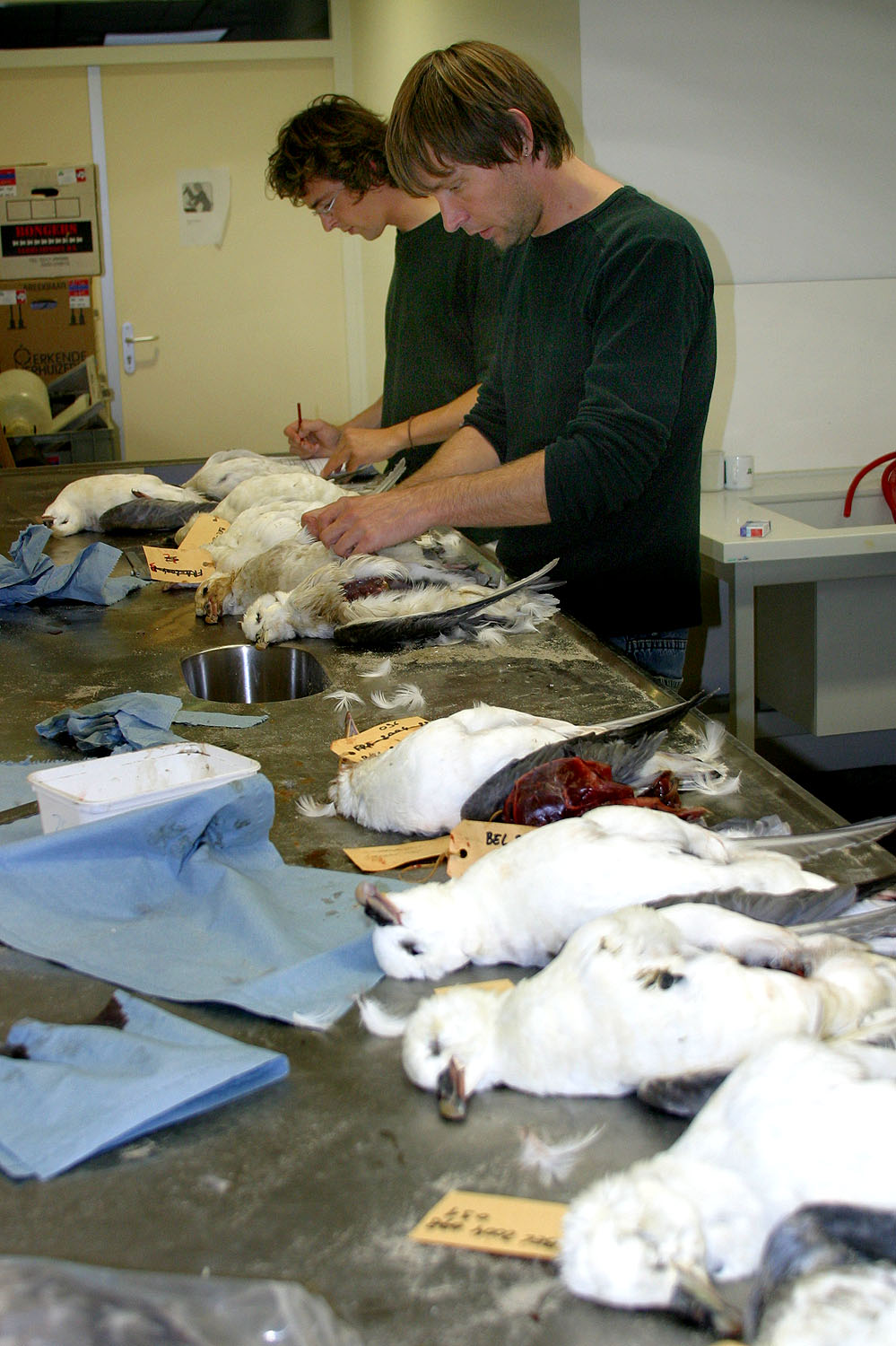 95%
Vraag 8
Houdt Bas Haring ook van haring?
Is dit juist of onjuist?
						




						
						Is dit juist of onjuist?
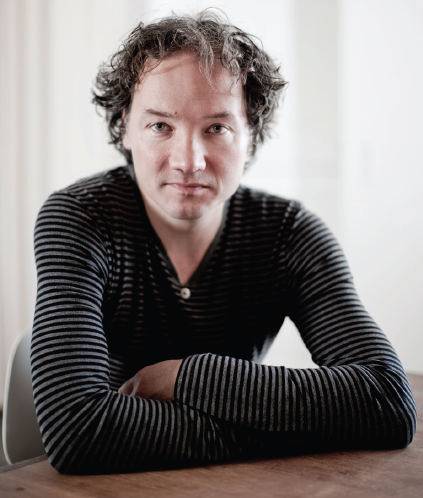 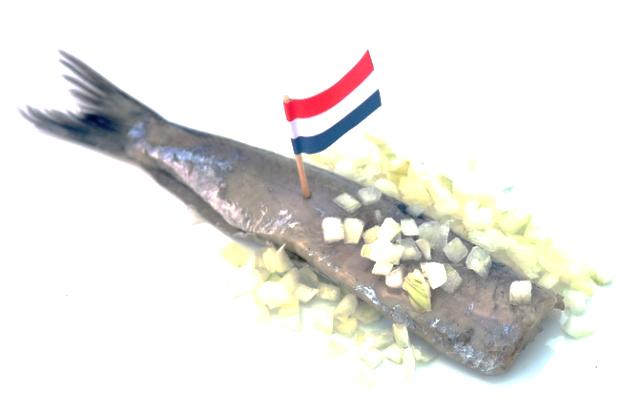 Ja, hou ik van!
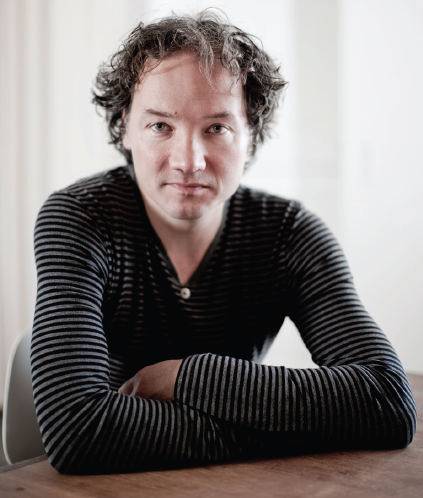 Vraag 9
Haring scoort groen op de Viswijzer en kun je verantwoord eten?



Is dit juist of onjuist?
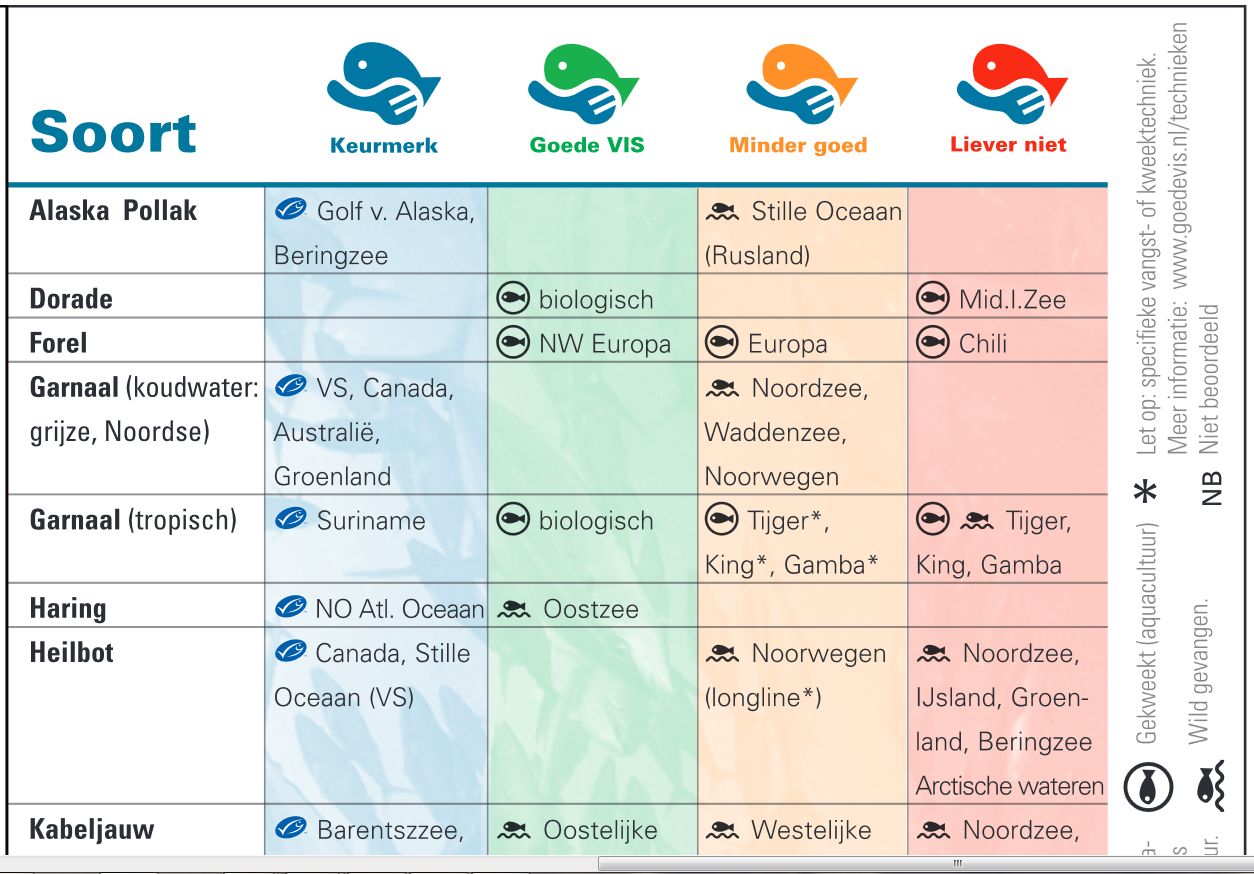 juist
Vraag 10
Vraag 41 uit het vmbo examen: De Duitse arts Paul Langerhans ontdekte in de alvleesklier groepjes cellen die hormonen maken. 
Welke hormonen zijn dat?
A   adrenaline en glucagonB   adrenaline en insulineC   glucagon en insuline
C   glucagon en insuline
Vraag 11
Welk dier wordt hier ontleed?
A   inktvis
B   kip
C   muskusrat
D   kabeljauw
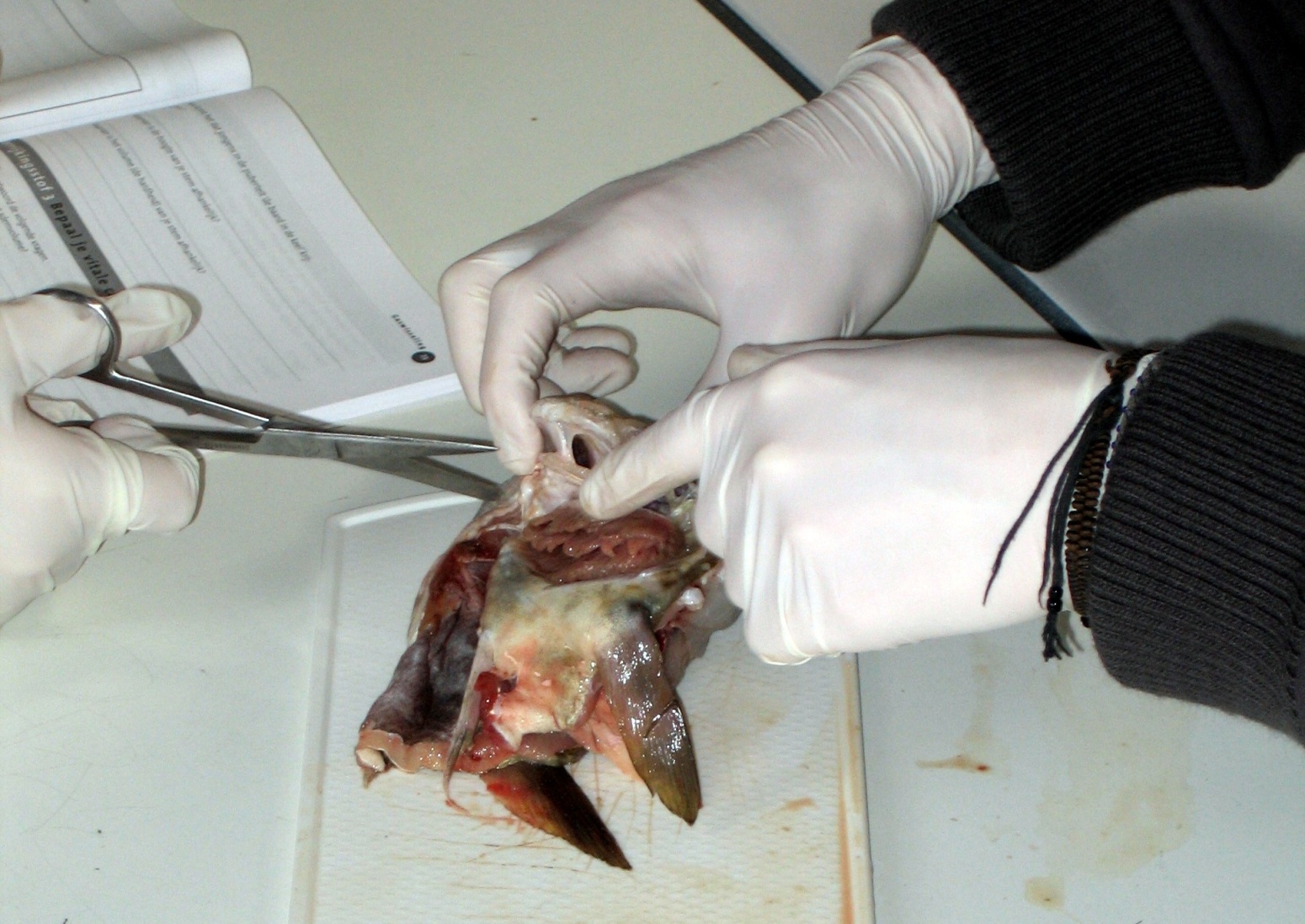 kabeljauw
Vraag 12
Het gaat goed met het nonnetje omdat de Waddenzee steeds warmer wordt






juist of onjuist?
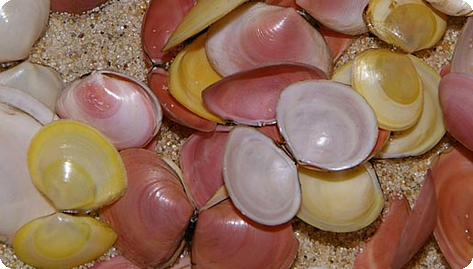 Onjuist: door de warmere zee planten ze zich eerder voort terwijl er nog niet genoeg voedsel beschikbaar is voor de larven.
Vraag 13
Met Kahoot kunnen meer mensen tegelijk
online quizzen dan met Socrative






juist of onjuist?
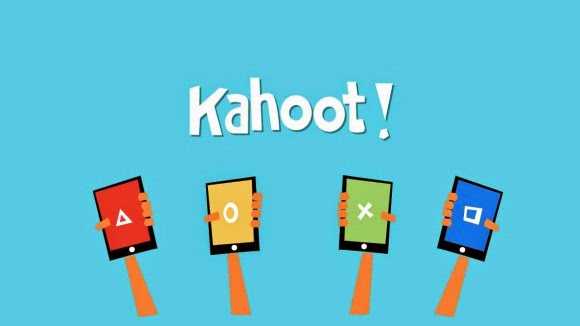 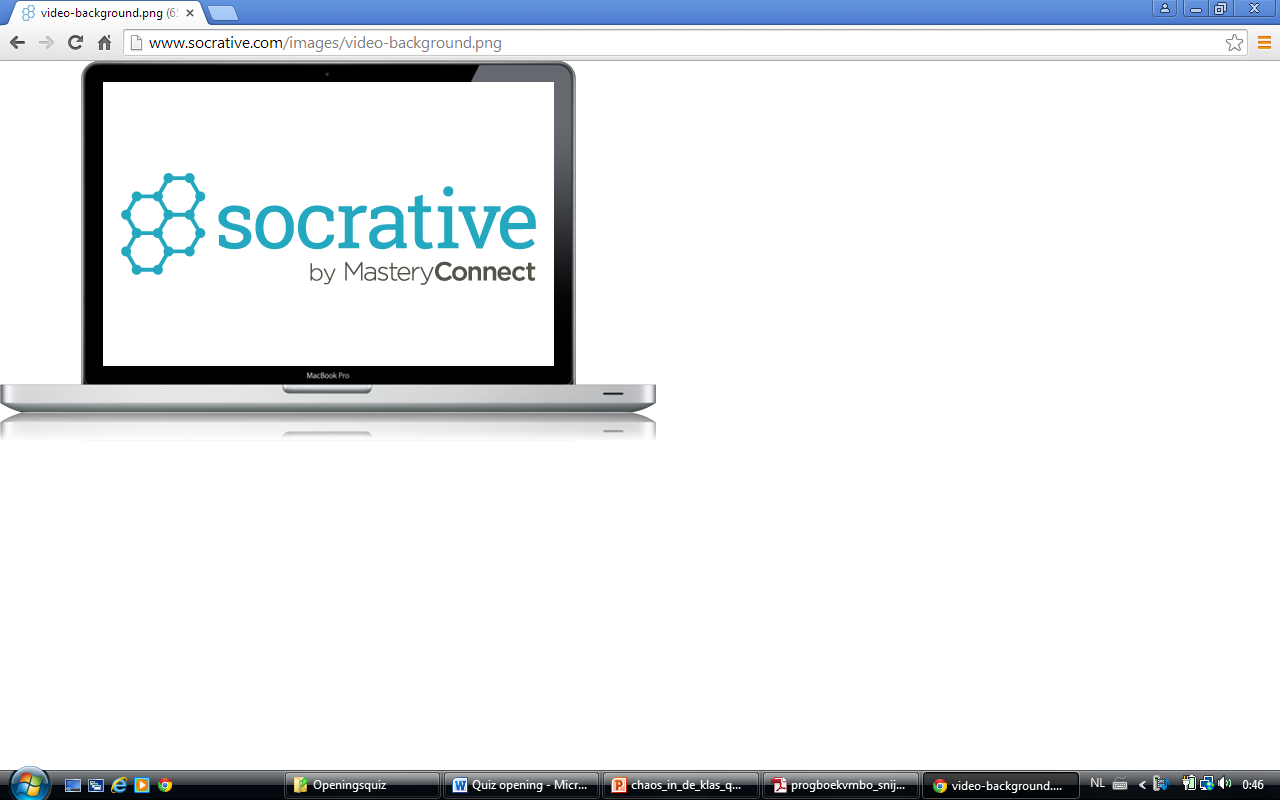 juist: Kahoot 200 en Socrative 50
Vraag 14
Hoeveel ton schol mag er volgens de officiële visquota gevangen worden in de Noordzee?
[Speaker Notes: 46.343 ton]
Winnaar?